ЗАПОРОЖСКИЙ ГОСУДАРСТВЕННЫЙ МЕДИЦИНСКИЙ УНИВЕРСИТЕТ
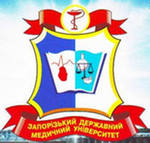 МЕДИЦИНА ЭПОХИ 
ВОЗРОЖДЕНИЯ
 



Кафедра здравоохранения, социальной медицины иврачебно-трудовой экспертизы
Лектор: к.мед.н. Резник Ольга Ивановна
План:
Характеристика и основные черты эпохи.
Основные направления развития медицины в эпоху Возрождения.
2.1   Ятрохимия и медицина
2.2   Становление анатомии как науки.
2.3   Становление физиологии как науки
2.4   Эпидемии и учение о контагии
2.5   Развитие хирургии
3. Основные представители эпохи Возрождения на   Украине.
4. Военная медицина в Запорожской Сечи.
Эпоха Возрождения (Ренесанс)
 Возрождение, или Ренессанс — эпоха в истории культуры Европы, пришедшая на смену культуре Средних веков и предшествующая культуре нового времени. Примерные хронологические рамки эпохи – XIV-XVI века.
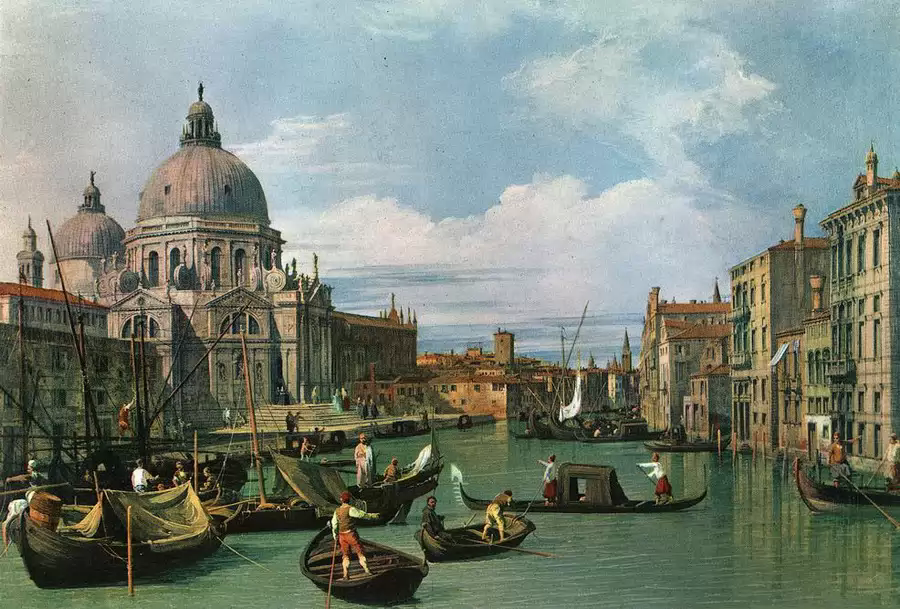 Отличительная черта эпохи возрождения - светский характер культуры и её антропоцентризм (то есть интерес, в первую очередь, к человеку и его деятельности). Появляется интерес к античной культуре, происходит как бы её «возрождение» — так и появился термин.
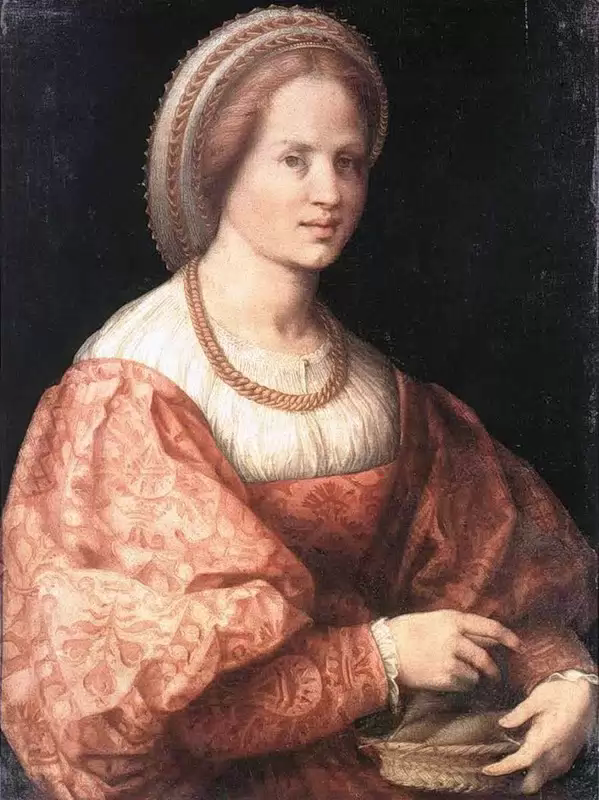 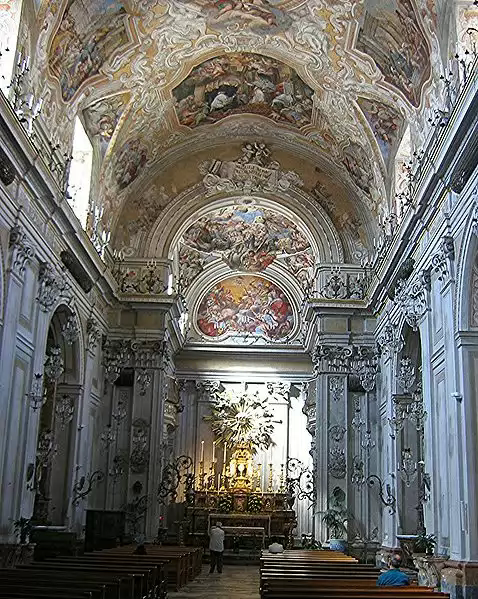 Стиль

 архитектуры 

и 

интерьера
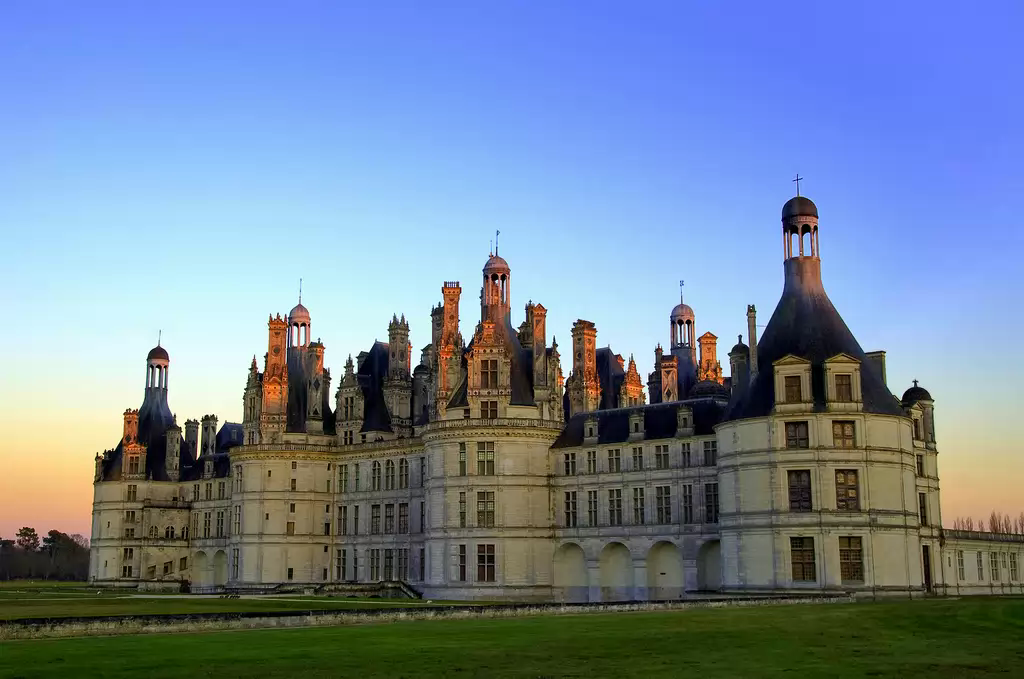 Джованни Альфонсо Боррели
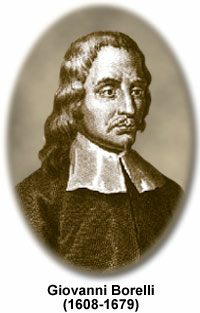 Ятромеханика
(от греч. Iatrós - врач + механика) 
направление в медицине XVI-XVIII вв., представители которого пытались объяснить физиологические и патологические явления на основе механики; 
сыграла положительную роль в борьбе со схоластикой и мистикой.
Рисунки передвижения Джованни Борелли
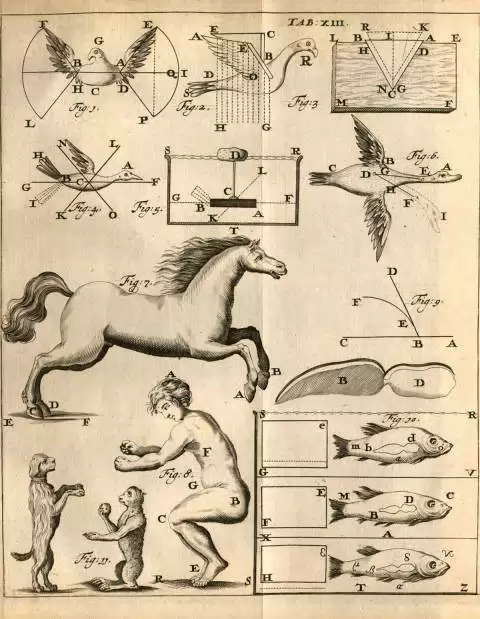 Джованни Альфонсо Боррели
Разрабатывал вопросы анатомии и физиологии с позиций математики и механики. 
Показал, что движение конечностей и частей тела у человека и животных при поднятии тяжестей, ходьбе, беге, плавании можно объяснить принципами механики. 
Впервые истолковал движение сердца как мышечное сокращение; изучая механику движения грудной клетки, установил пассивность расширения лёгких.
«О движении животных»
Изложены основные положения ятромеханики
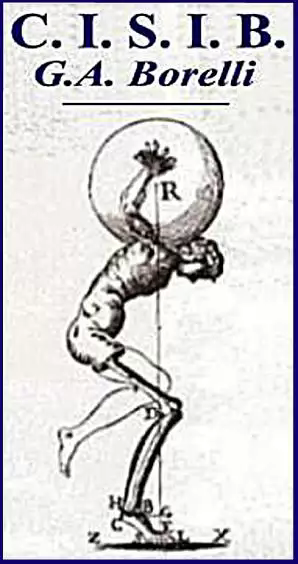 Парацельс (1493-1541)
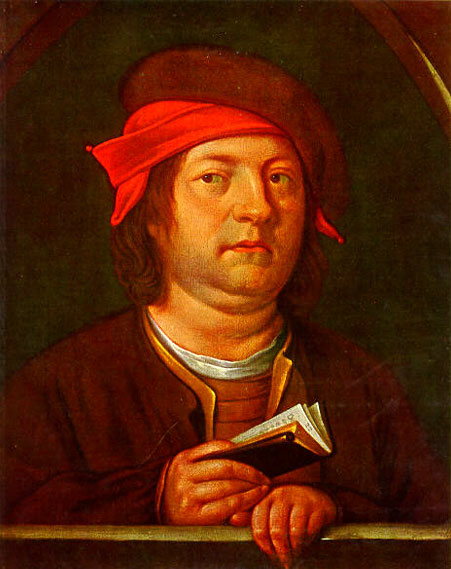 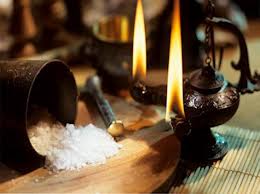 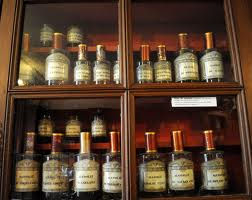 Парацельс внес большой вклад в учение о лекарствах; изучил терапевтическое действие различных химических элементов, соединений.
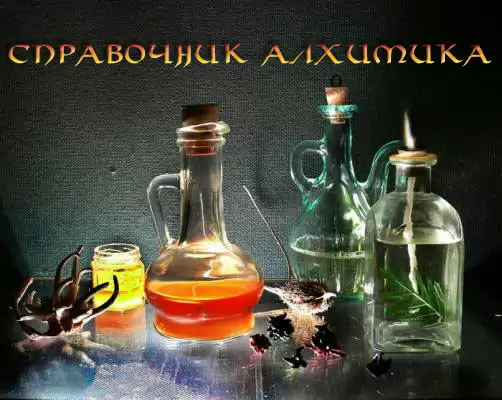 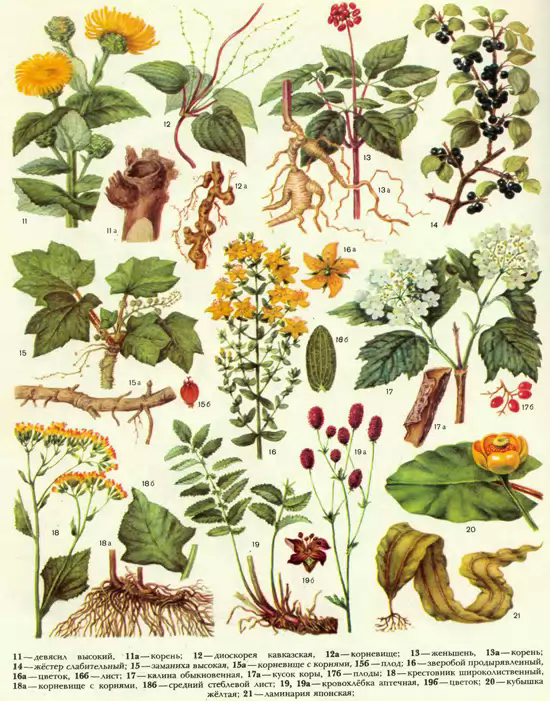 ПАРАЦЕЛЬС
стал выделять и применять лекарства из растений в виде тинктур, экстрактов и эликсиров
«Все есть яд, и ничто не лишает ядовитости. 
Одна только доза делает яд незаметным».
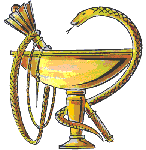 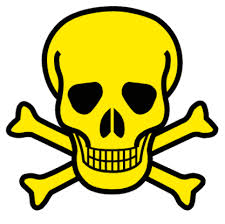